Forces
Forces
A force is any push or pull on an object.
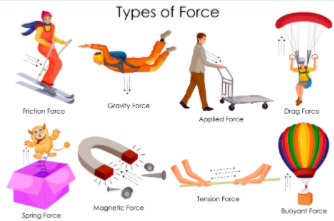 Gravity
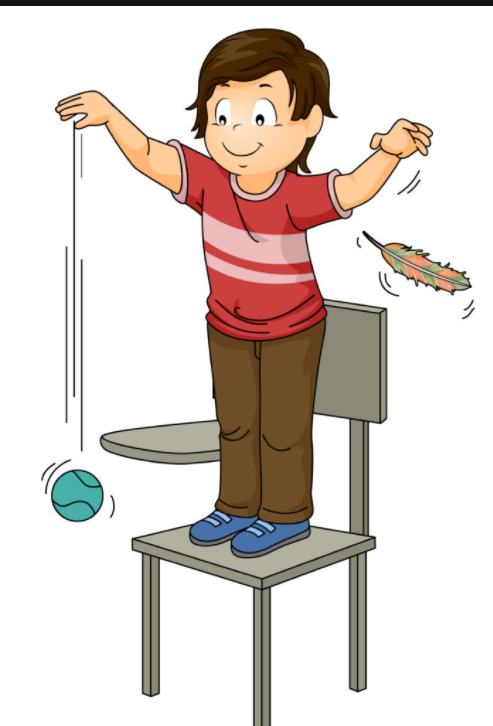 Gravity
Gravity is the name for the force that pulls everything down toward the centre of the Earth.
Push
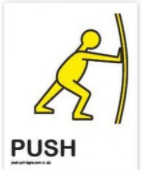 Push
The force that moves an object away from something.
Air resistance
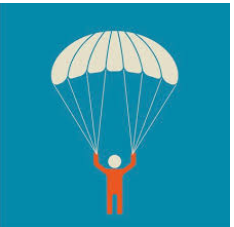 Air resistance
Air resistance is a type of friction between air and another material.
Water resistance
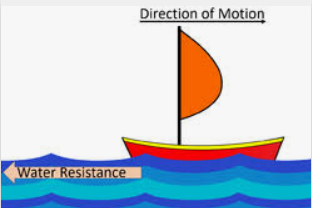 Water resistance


Water resistance is a type of force that uses friction to slow things down that are moving through water.
Gas
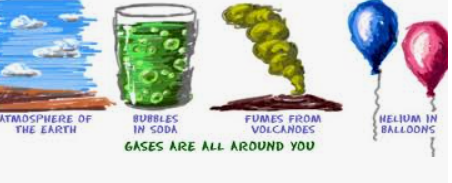 Gas
Gas is a state of matter that has no fixed shape and no fixed volume.
Liquid
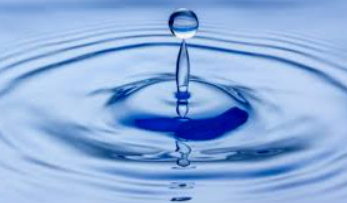 Liquid
A substance that flows freely but is of constant volume
Counteracts
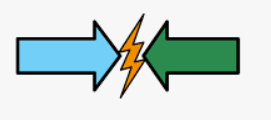 Counteracts
Act against (something) in order to reduce its force
Dense
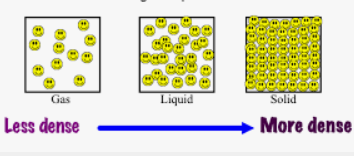 Dense
Closely compacted in substance.
Galileo Galilei (1564-1642)
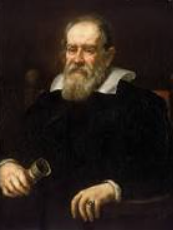 Galileo Galilei (1564-1642)


Galileo di Vincenzo Bonaiuti de' Galilei was an Italian astronomer, physicist and engineer.
streamline(d)
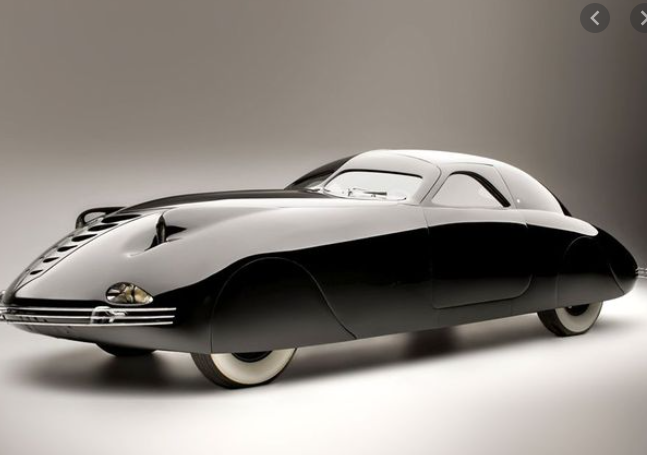 streamline(d)

Having a form that presents very little resistance to a flow of air or water.
Opposing forces
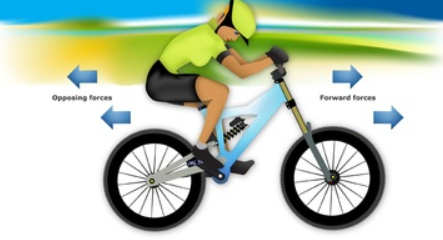 Opposing forces

Forces that work against each other
Efficient
Efficient
A comparison of the energy output to the energy input in a given system.
Surface area
Surface area

Surface area is the measure of how much  exposed area a solid object has.
Comparison
Comparison


The act of examining things to see if they are similar or different
Reducing resistance
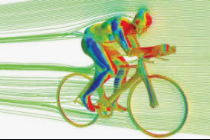 Reducing resistance
Two ways to reduce air resistance are stated: reducing the area in contact with air (by the cyclist ducking down or cycling behind someone else) and by being more streamlined (wearing smoother surfaces or a more streamlined helmet).
Machinery flashcards
Machines
Devices
fulcrum/pivot
Gears
Cogs
Direction
Wheels
Ramps
Speed
Force
Wedges
Levers
Increase
Decrease
Screws
Drive gear
Pulleys
Clockwise
anti-clockwise